Sophie Germain
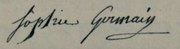 Christina Fernandez koch
Luka Pint
Carina Seidel
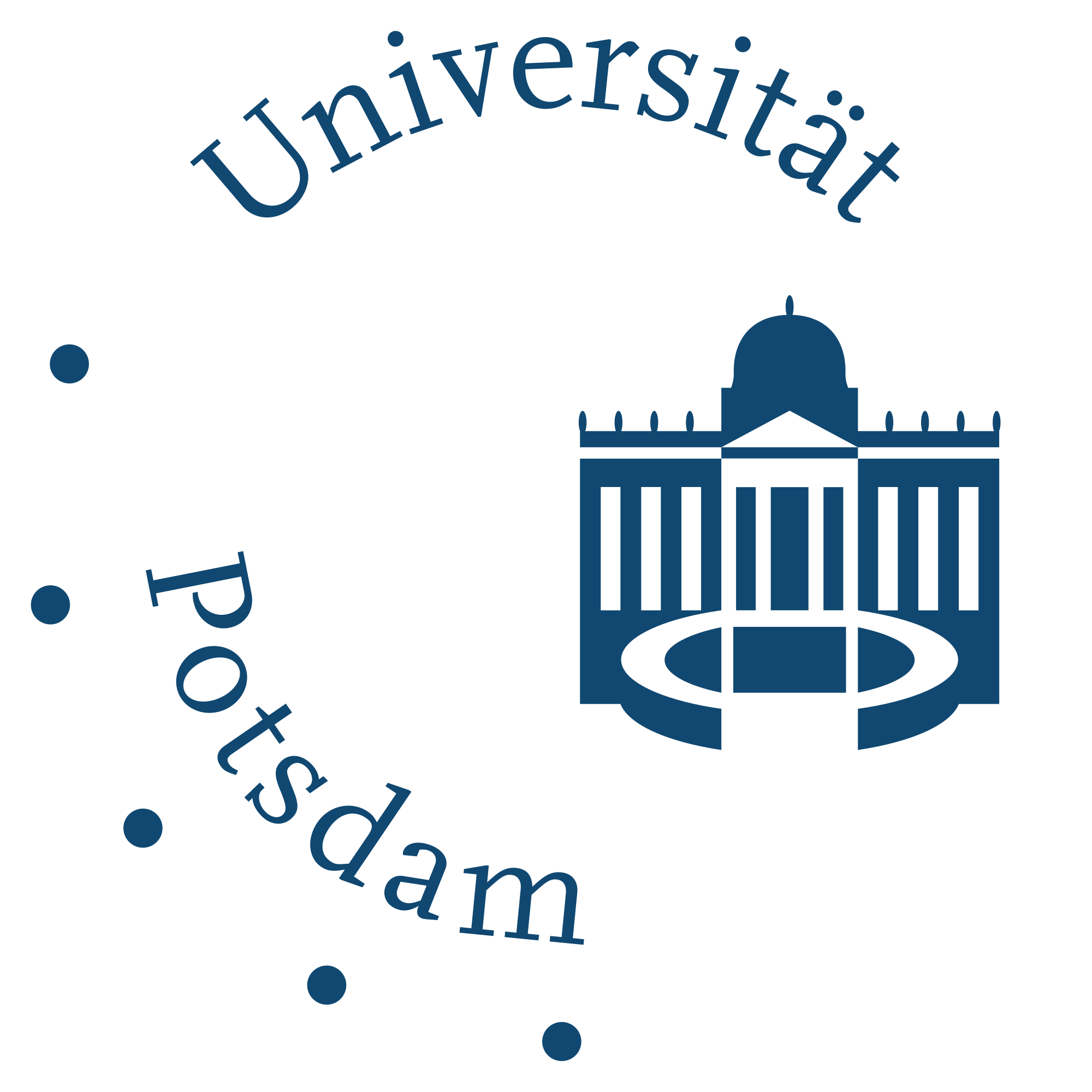 Sie sagte vergnügt, daß ihre Ideen für die Wissenschaft Früchte getragen hätten, ohne daß sie ihrem eigenen Ruhm genützt hätten. Sie sprach mit Hohn über den Ruhm und nannte ihn spöttisch die bürgerliche Ehre, den winzigen Platz, den wir im Gemüt des anderen einnehmen. 
(aus der Todesanzeige für Sophie Germain, 1832).
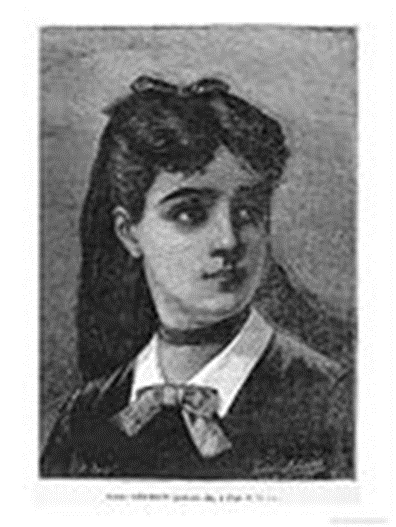 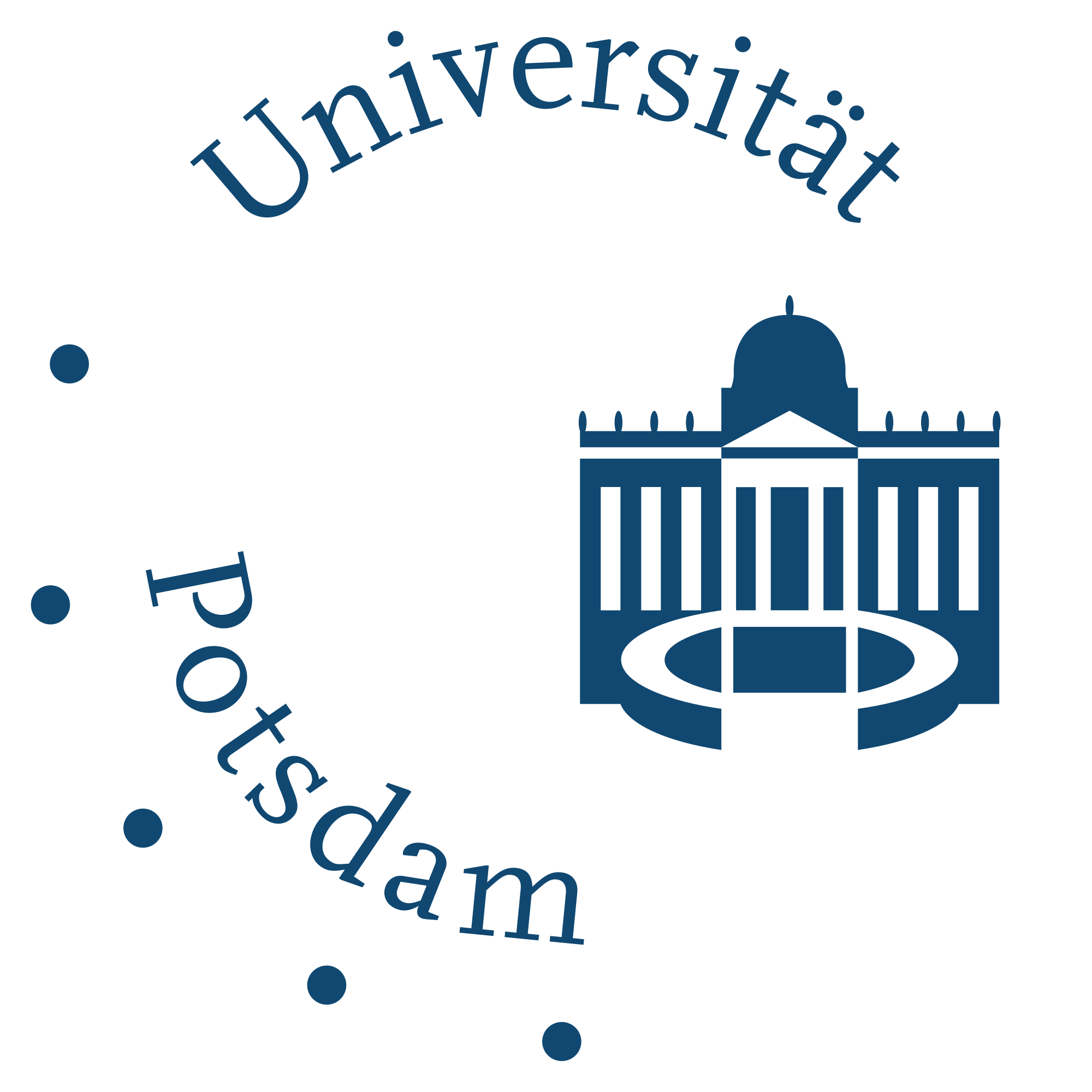 https://view.genial.ly/marie-sophie-germain
2
Erste Interessen in der Mathematik
https://commons.wikimedia.org/wiki/Category:Sophie_Germain?uselang=de
3
Entwicklung
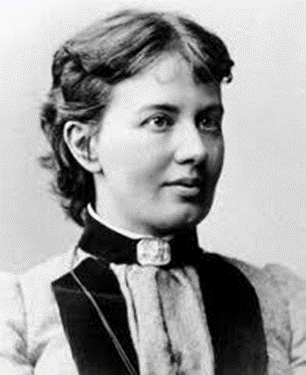 1794 öffnete die “École Polytechnique” 

1800 entdeckte sie ihre Leidenschaft für die Zahlentheorie
https://view.genial.ly/interactive-content-marie-sophie-germain
4
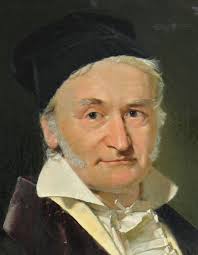 „Wenn dann aber eine Person dieses Geschlechts, das aufgrund unserer Sitten und Vorurteile bei dem Versuch , sich mit diesen dornigen Forschungen vertraut zu machen, als ein Mann, es dennoch versteht, diese Fesseln zu sprengen und in die tiefsten Geheimnisse einzudringen, so muß diese Person ohne Zweifel den vornehmsten Mut, ein außerordentliches Talent und ein überlegenes Genie besitzen. „
https://www.deutschlandfunk.de/carl-friedrich-gauss-und-seine-genialen-formeln-ostern-zum.732.de.html?dram:article_id=446793
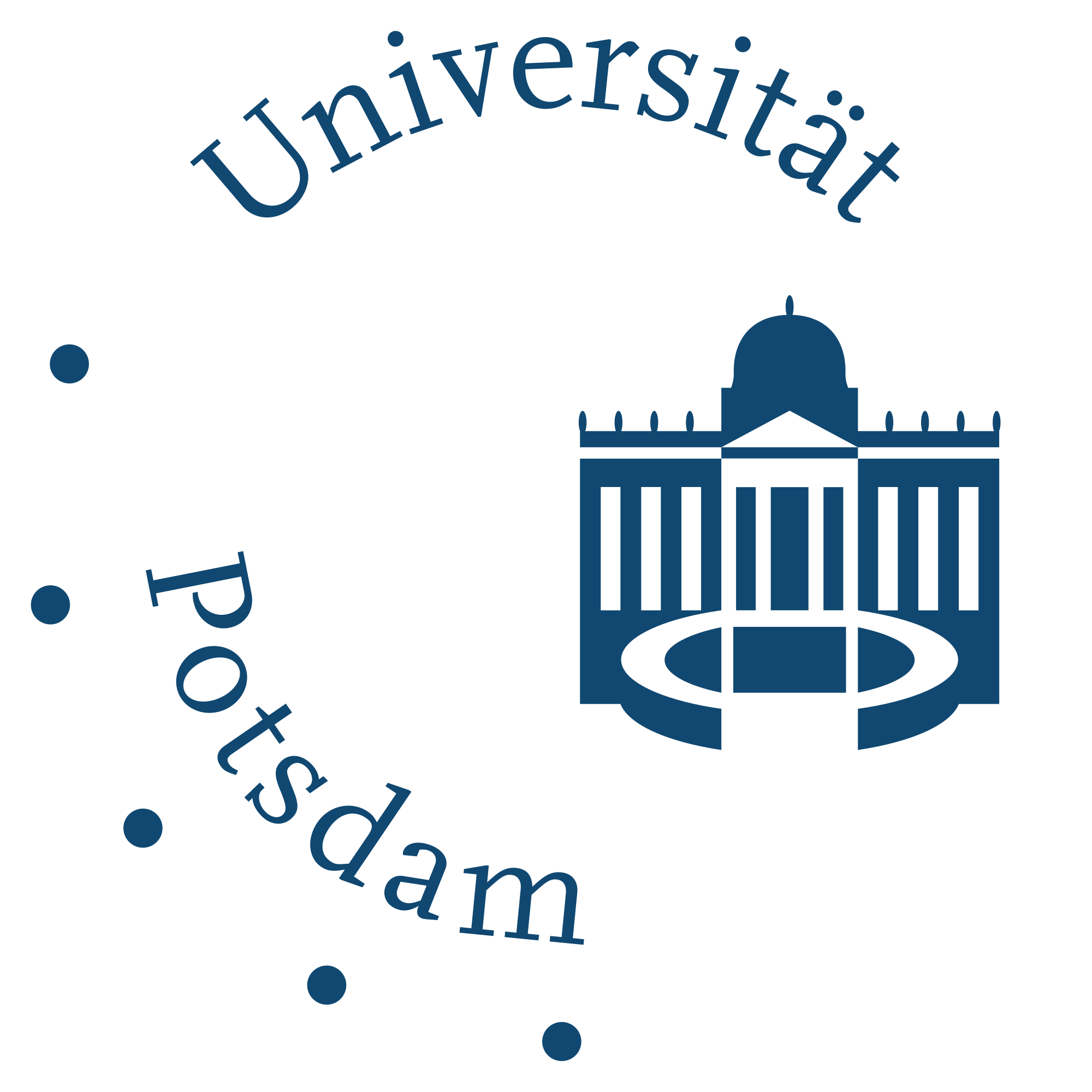 5
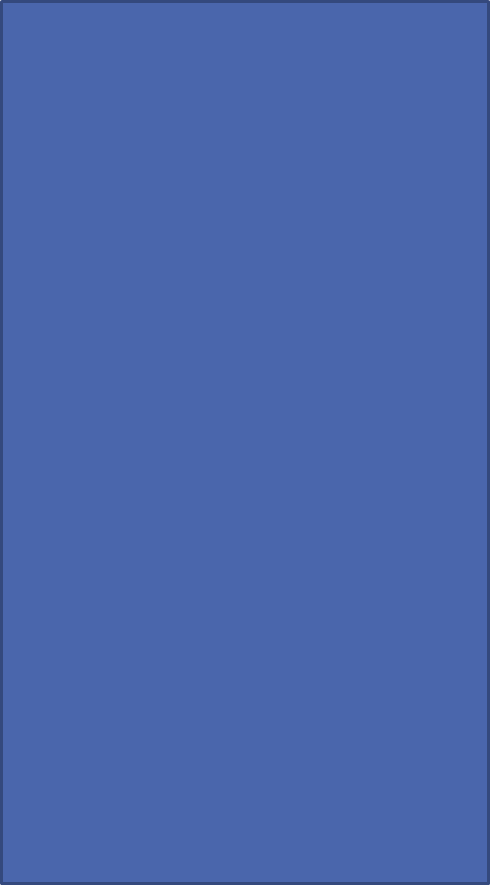 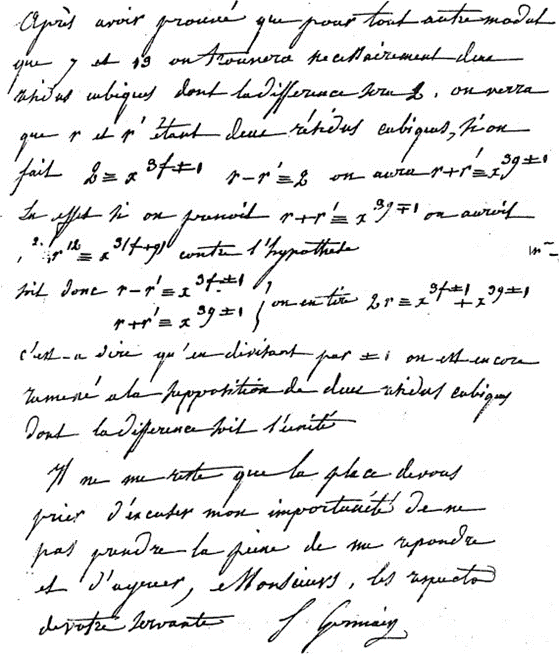 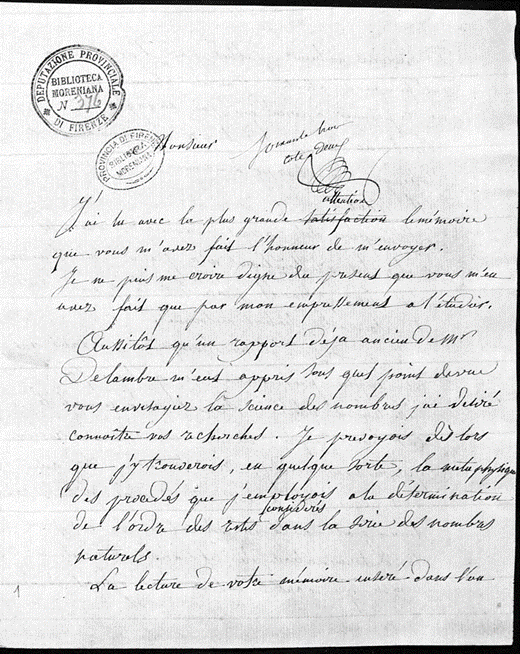 Kontakte
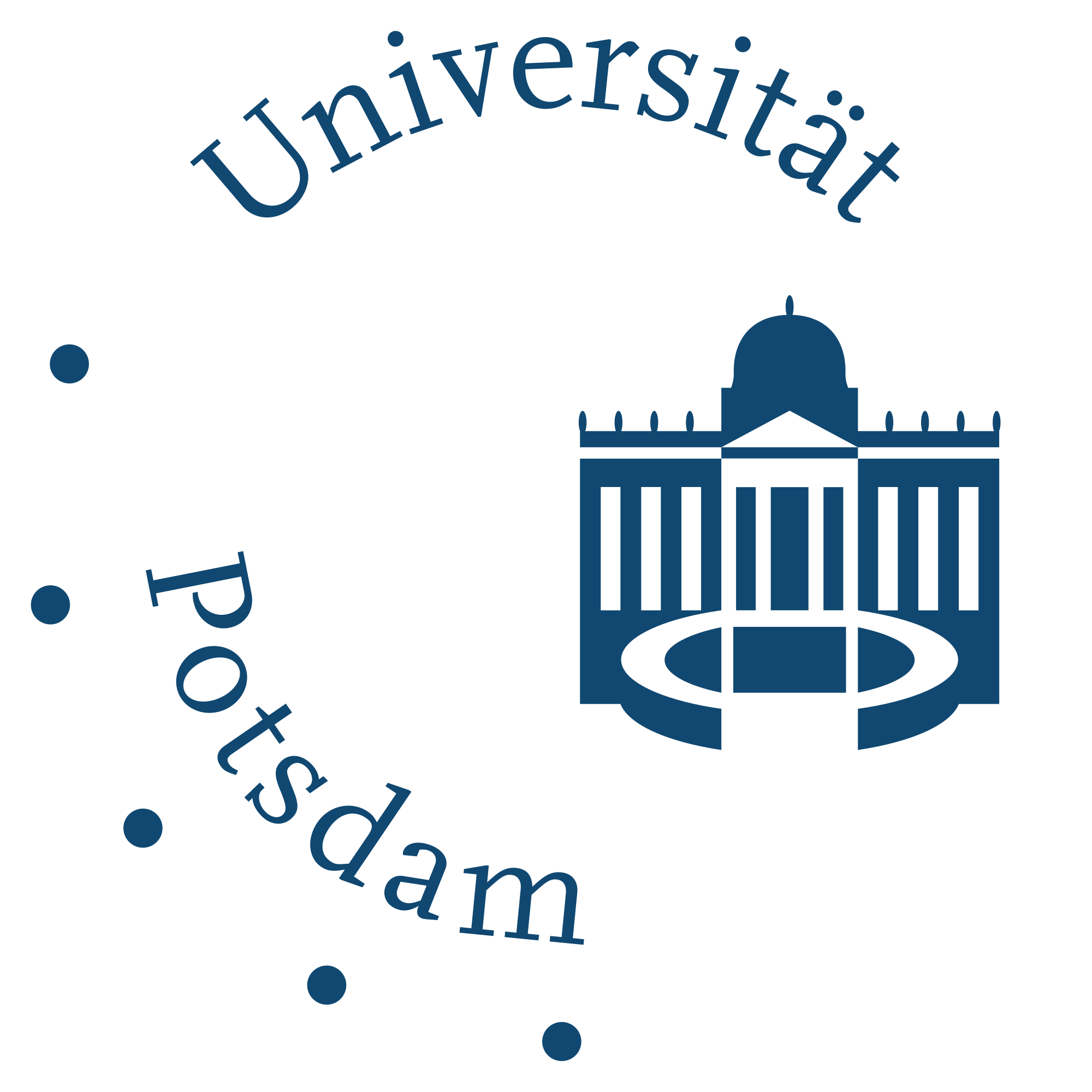 https://www.sciencedirect.com/science/article/pii/S0315086009001347
http://dm.unife.it/geometria/storia/Germain_en.html
6
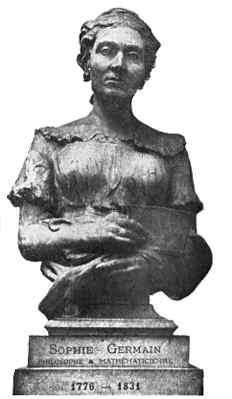 Erfolge in der Mathematik
http://fermatslasttheorem.blogspot.com/2005/08/sophie-germain.html
7
Sophie Germain Primzahlen
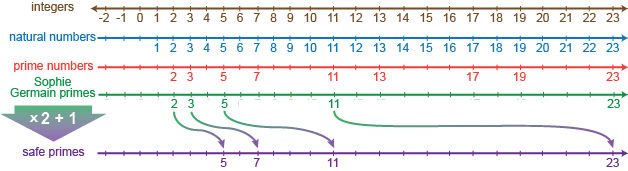 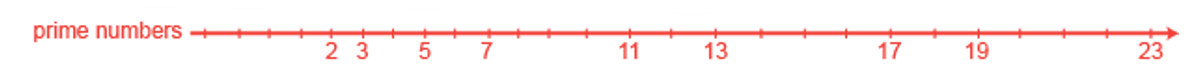 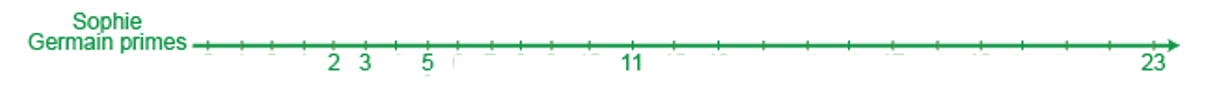 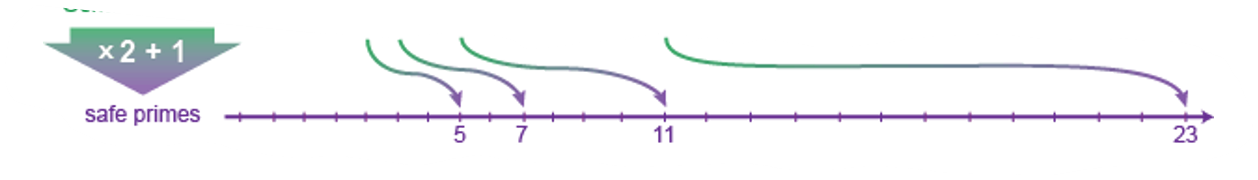 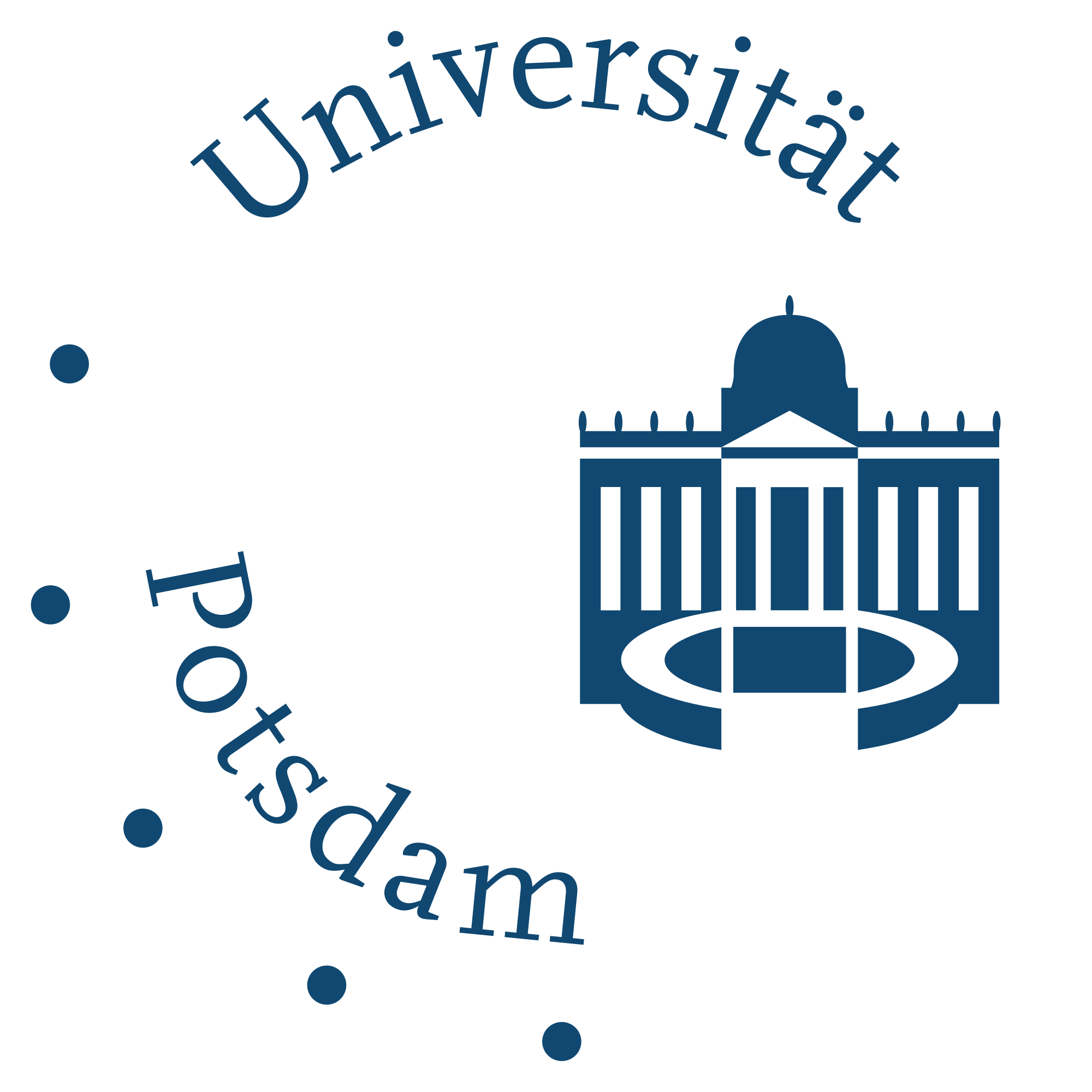 http://sitn.hms.harvard.edu/flash/2017/2-x-prime-1-200-year-old-story-sophie-germain-21st-century-legacy/
8
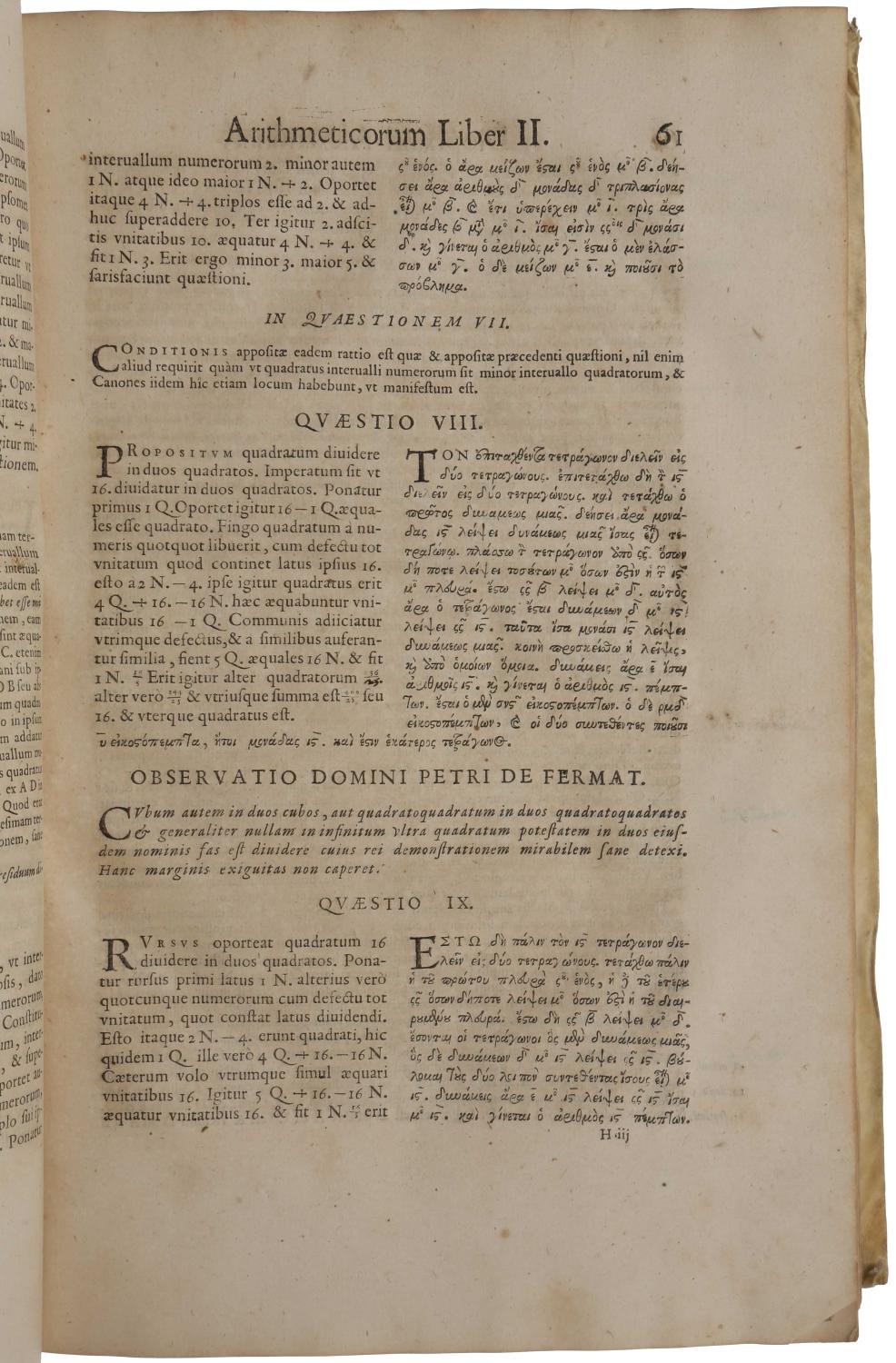 Fermats letzter Satz
Satz des Pythagoras: x²+y²=z²
 Fermats letzter Satz: xn+yn=zn
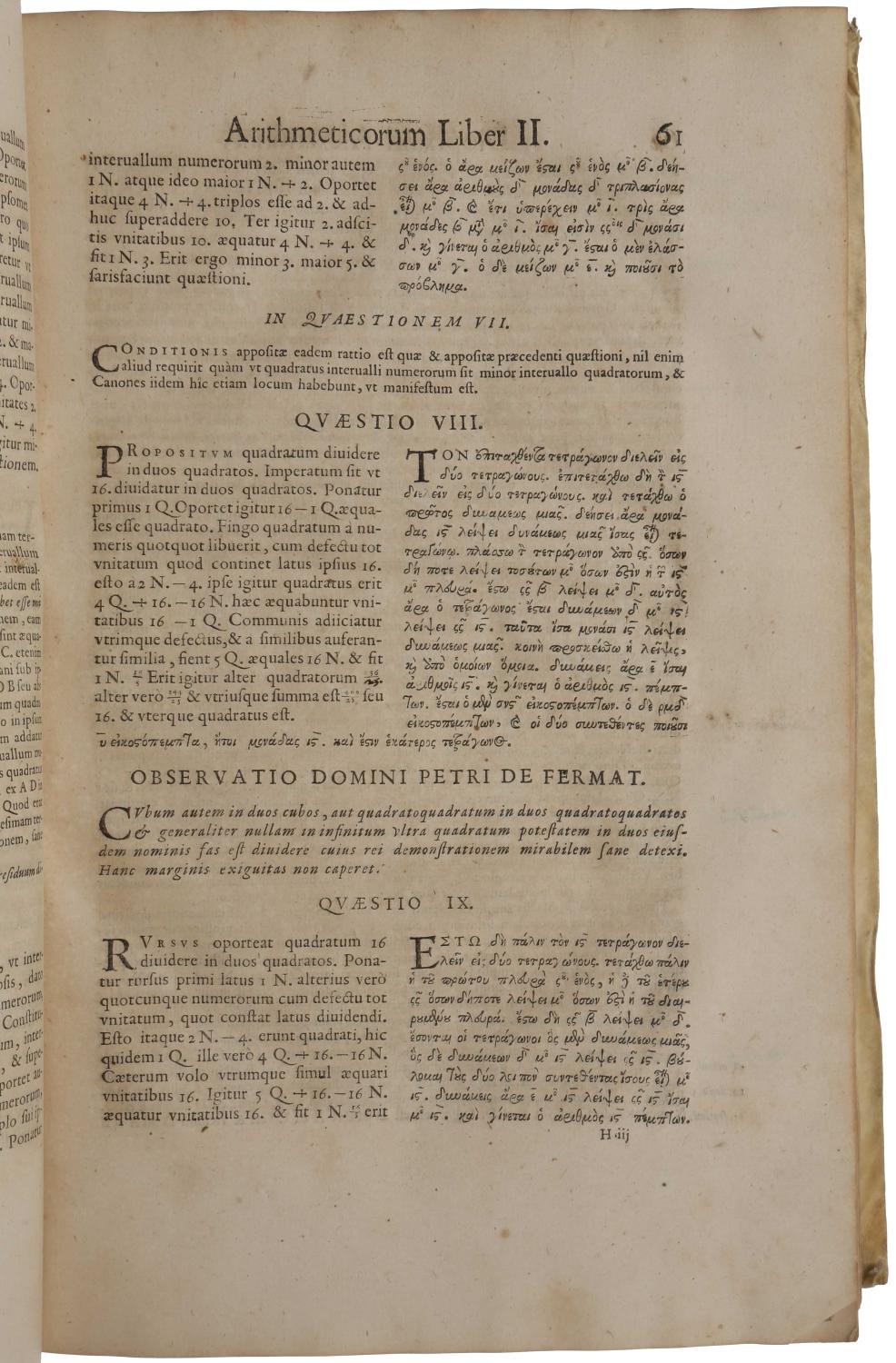 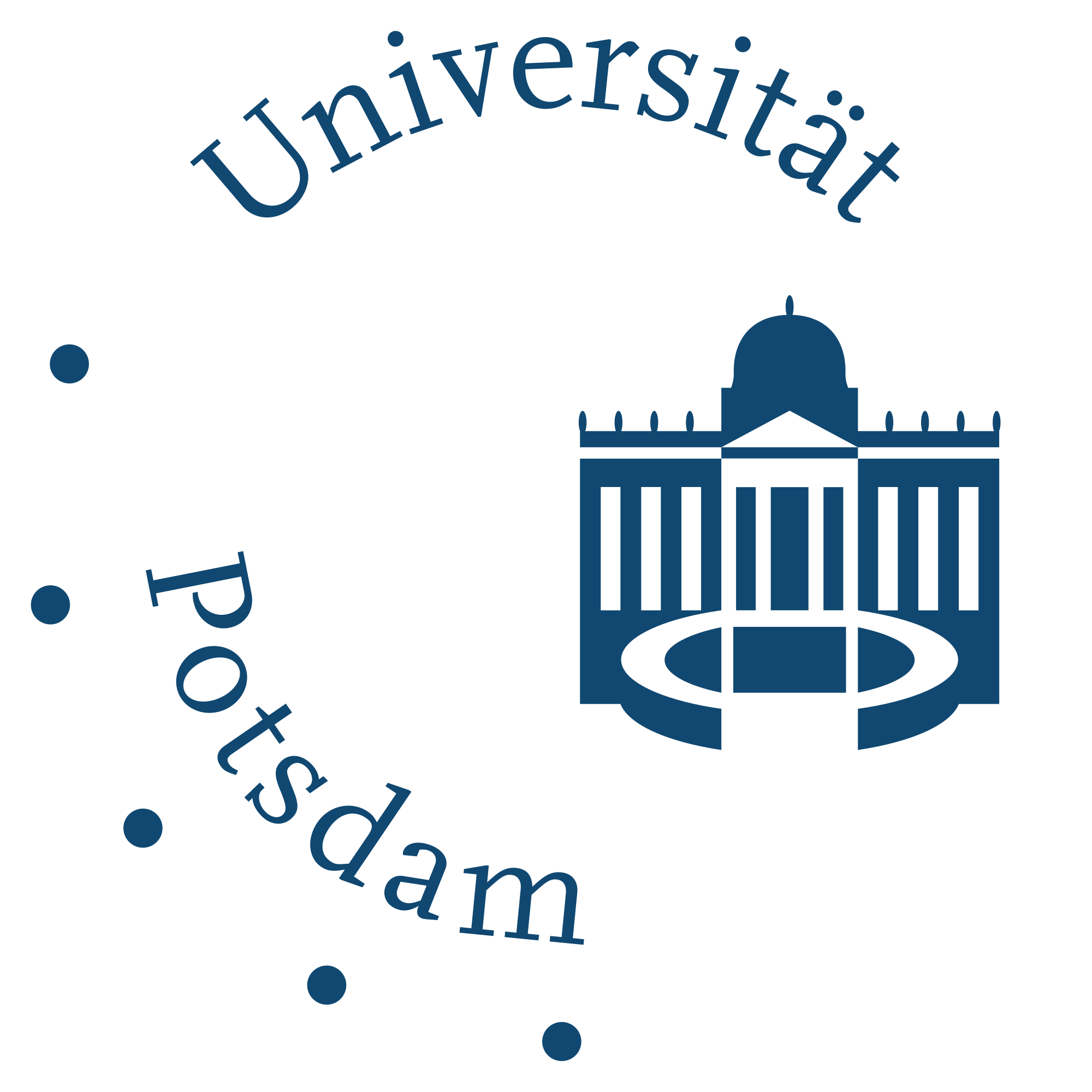 https://www.abebooks.de/erstausgabe/Arithmeticorum-libri-sex-numeris-multangulis-liber/22872534843/bd#&gid=1&pid=3
9
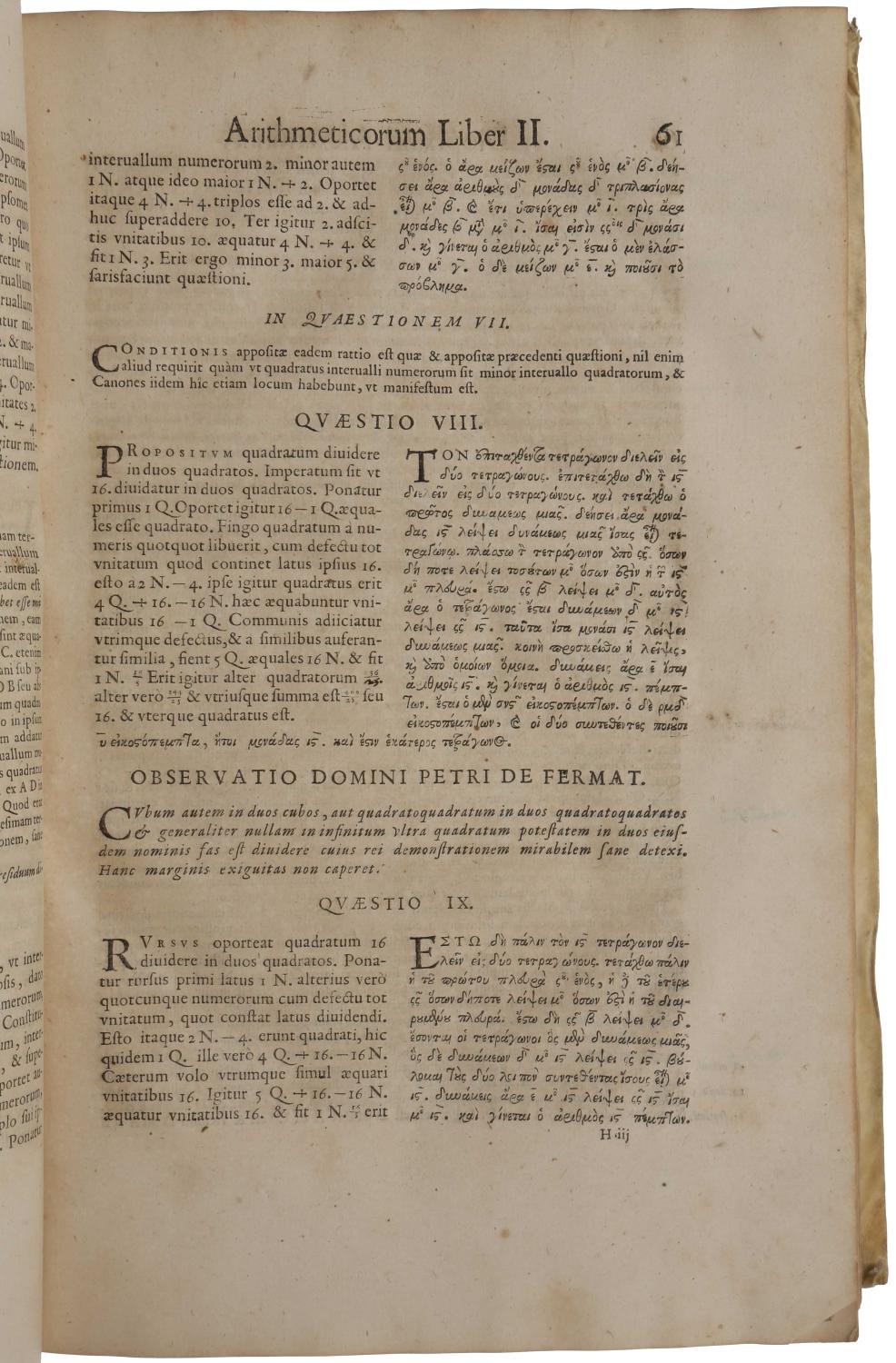 Fermats letzter Satz
Satz des Pythagoras: x²+y²=z²
 Fermats letzter Satz: xn+yn=zn 

 Vorüberlegung: x, y, z sind teilerfremd
 Fall 1: keine der Zahlen x, y, z sind durch n teilbar
 Fall 2: mindestens eine der Zahlen x, y, z ist durch n teilbar
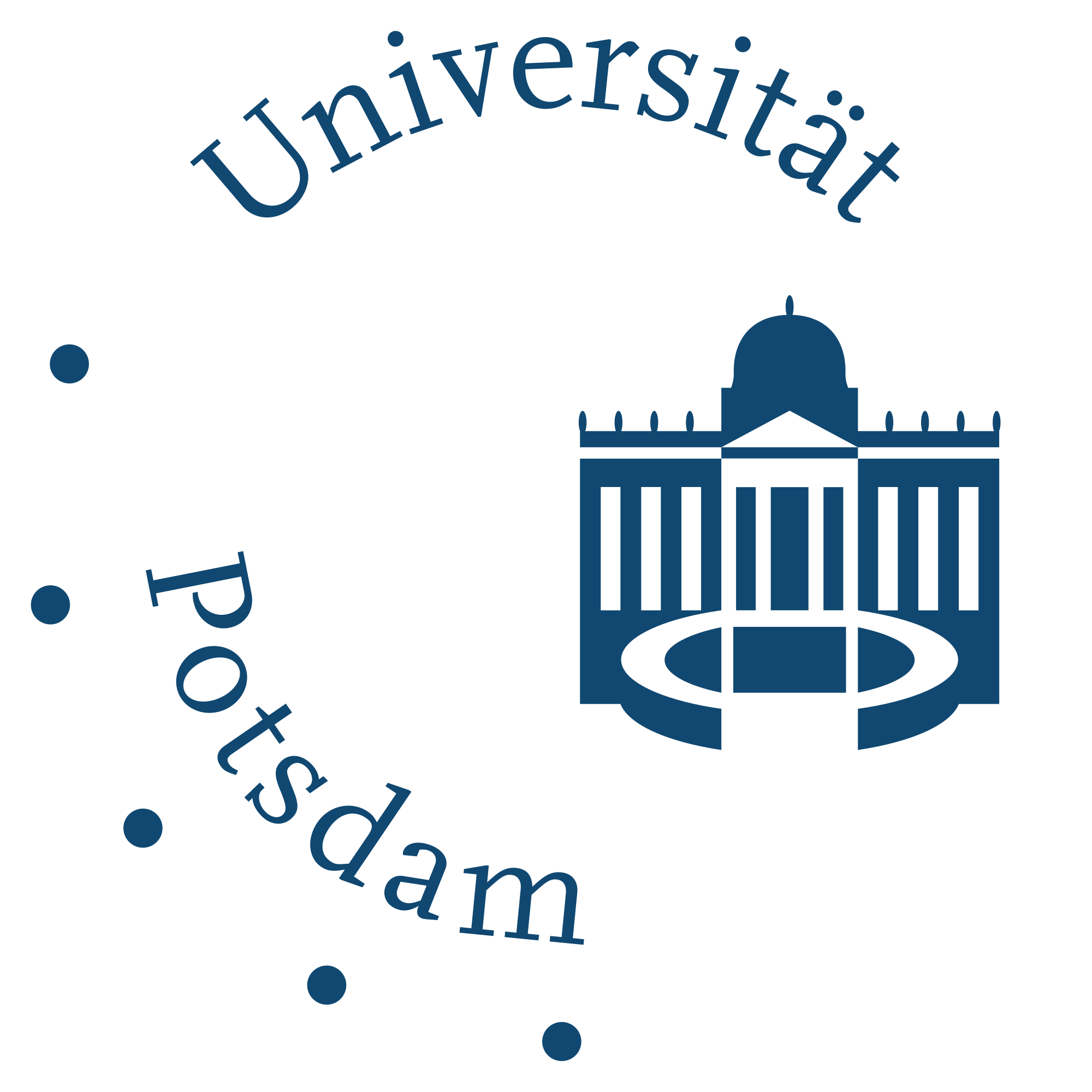 https://www.abebooks.de/erstausgabe/Arithmeticorum-libri-sex-numeris-multangulis-liber/22872534843/bd#&gid=1&pid=3
10
Sophie Germain Identität
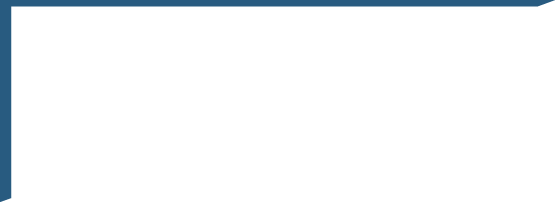 a4+4b4 = (a2 + 2b2 – 2ab) (a2 + 2b2 + 2ab)
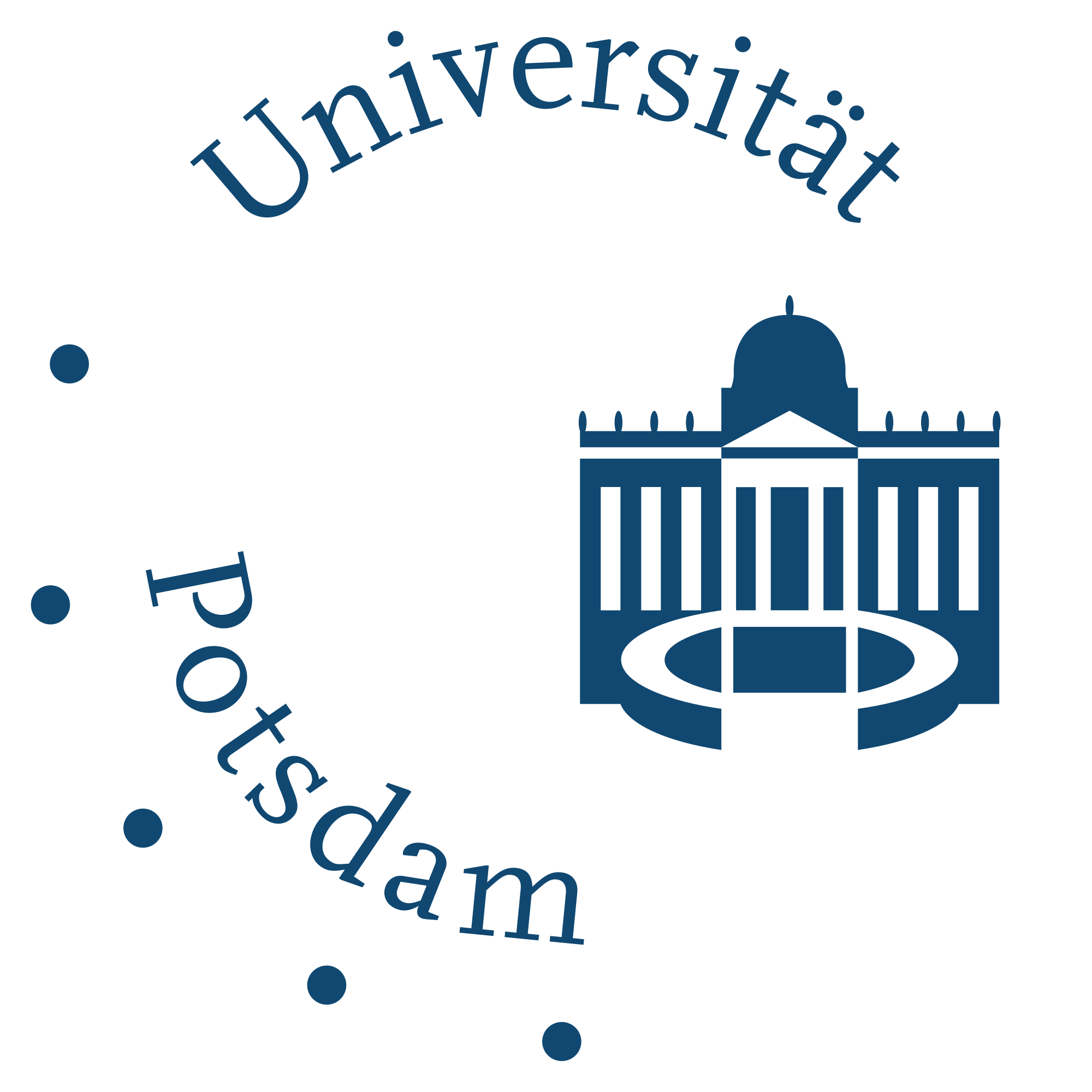 11
Sophie Germain Identität
z.z.: 512 + 210 ist als Produkt zweier natürlichen Zahlen schreibbar.

512 + 210 
= (53)4 + 2228
= (53)4 + 4(22)4  
				 nicht prim
a4+4b4 = (a2 + 2b2 – 2ab) (a2 + 2b2 + 2ab)
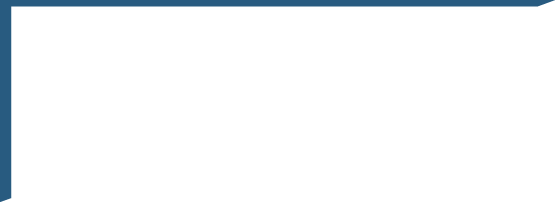 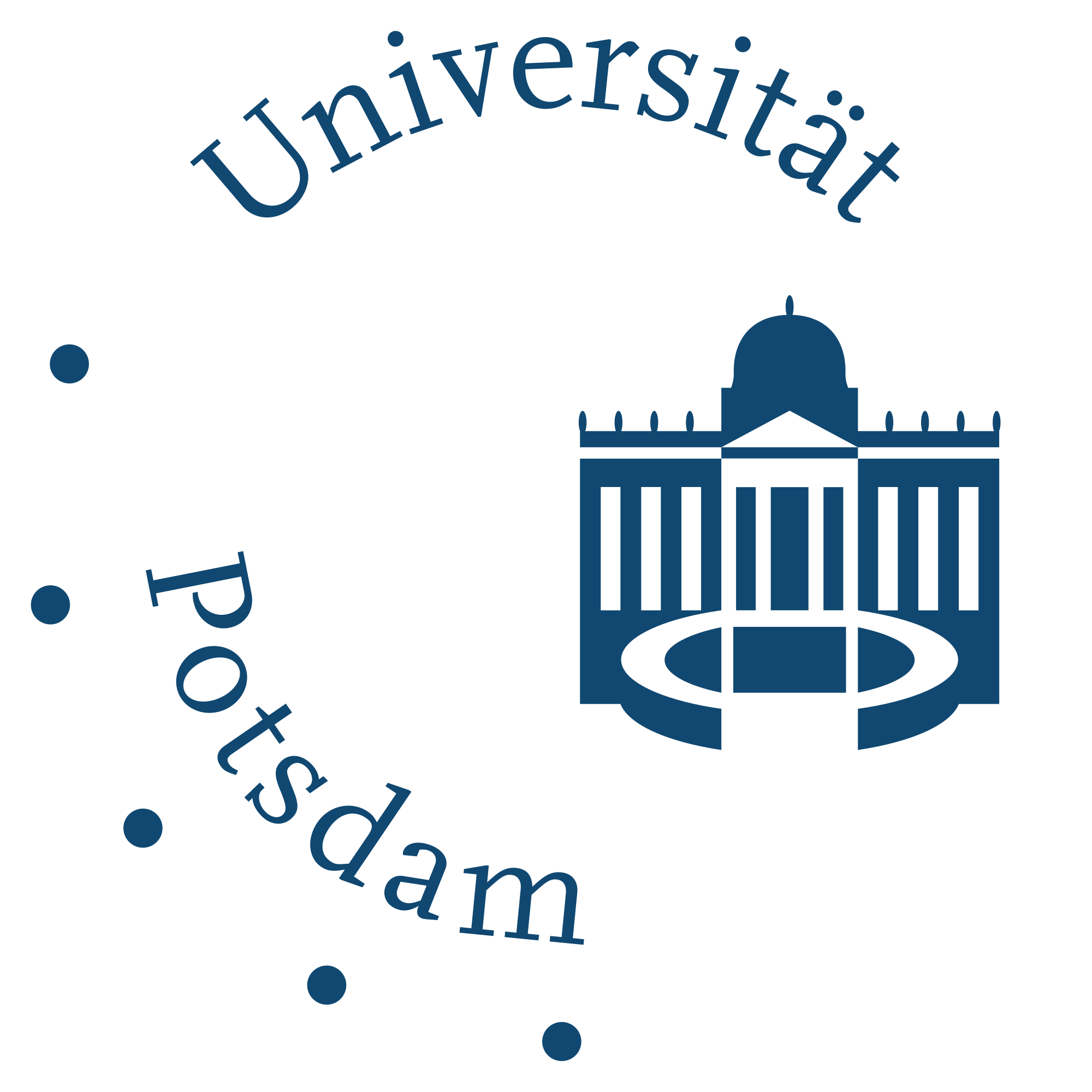 12
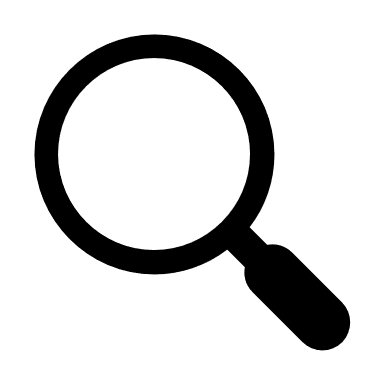 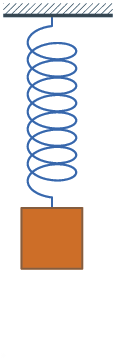 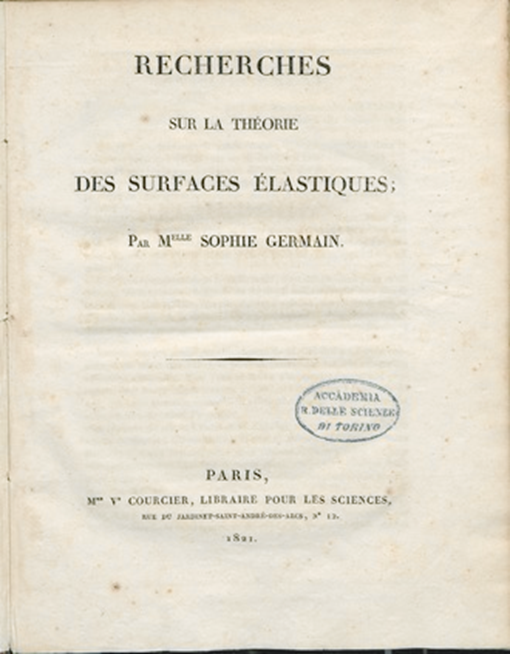 Elastizitätslehre
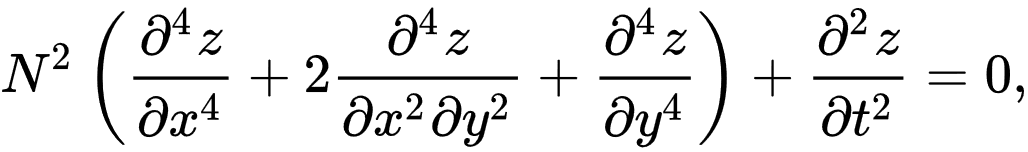 z - Auslenkung
y
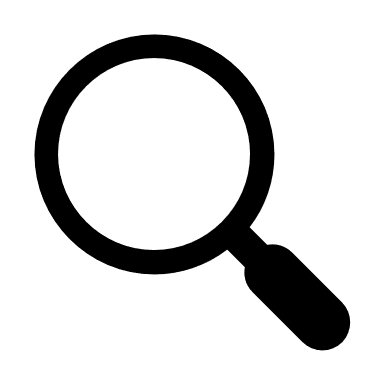 (x,y)
x
https://commons.wikimedia.org/wiki/Category:Sophie_Germain?uselang=de
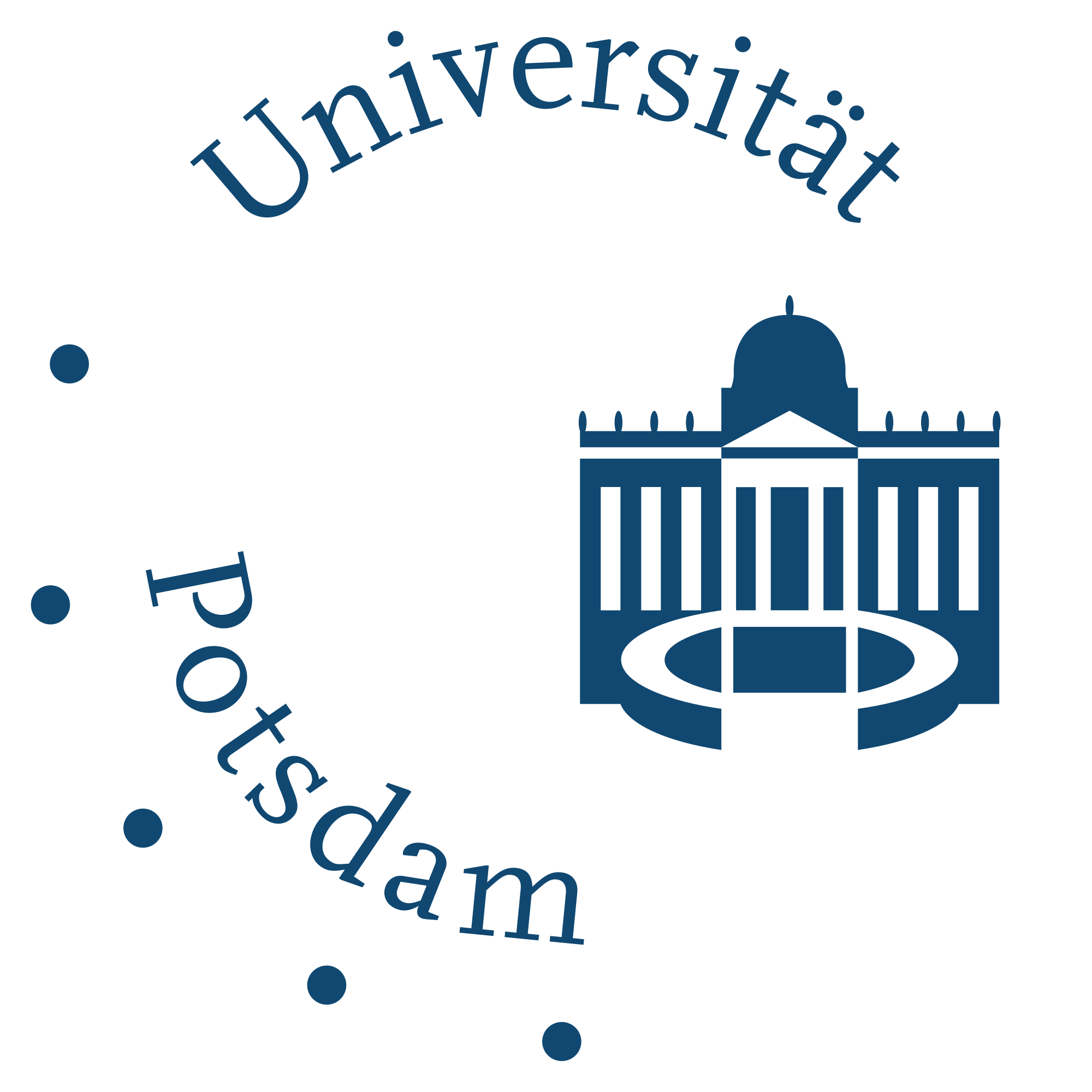 https://www.osa.fu-berlin.de/physik/beispielaufgaben/aufgabe_ho_02/index.html
13
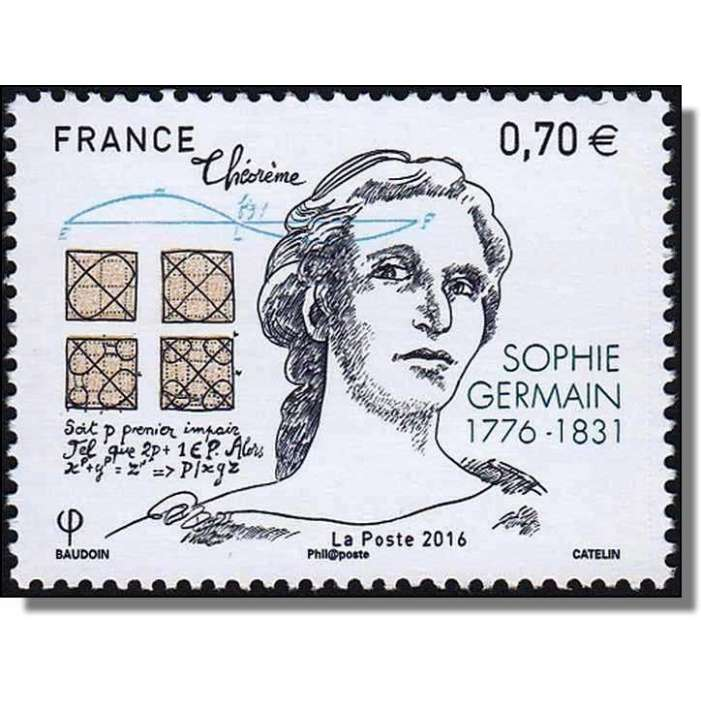 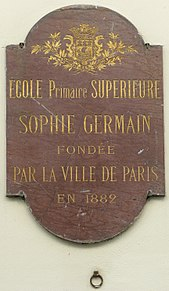 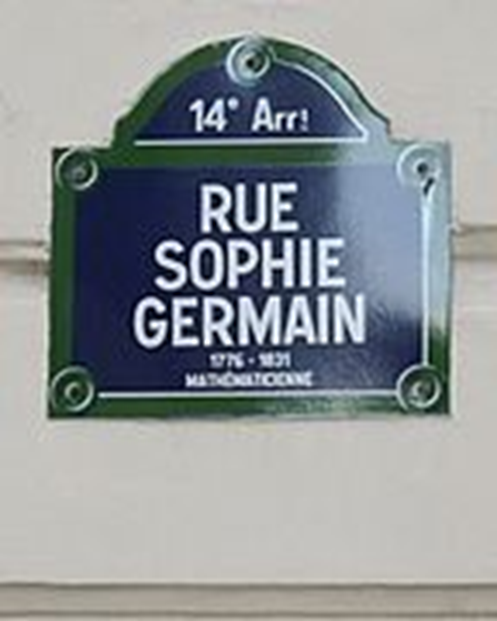 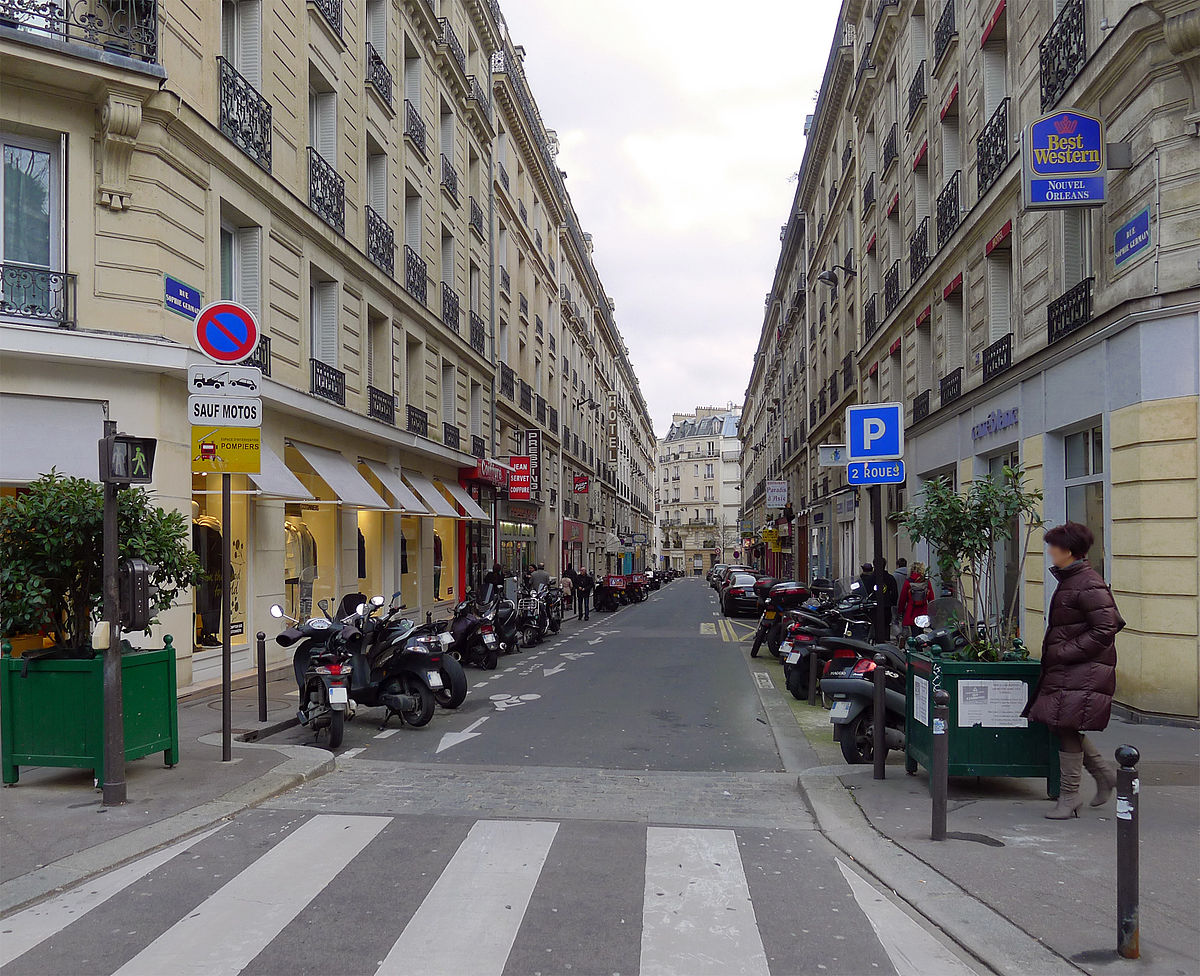 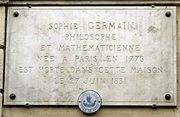 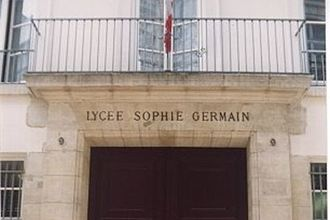 14
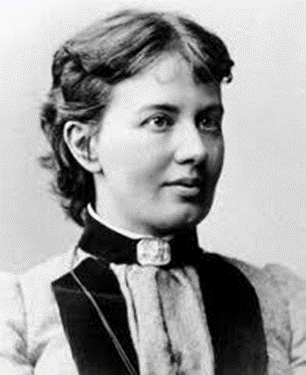 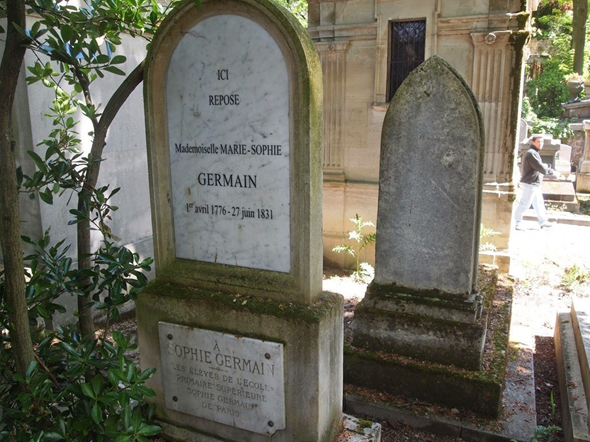 15
Quellen
https://www.sciencedirect.com/science/article/pii/S0315086009001347
 http://dm.unife.it/geometria/storia/Germain_en.html
 http://fermatslasttheorem.blogspot.com/2005/08/sophie-germain.html
 https://www.briefmarken-sieger.de/sophie-germain-briefmarke-postfrisch-frankreich/
 https://www.agnesscott.edu/lriddle/women/germain.htm
https://commons.wikimedia.org/wiki/Category:Sophie_Germain?uselang=de
 https://view.genial.ly/5756bdbad40a9237a8640209/interactive-content-marie-sophie-germain
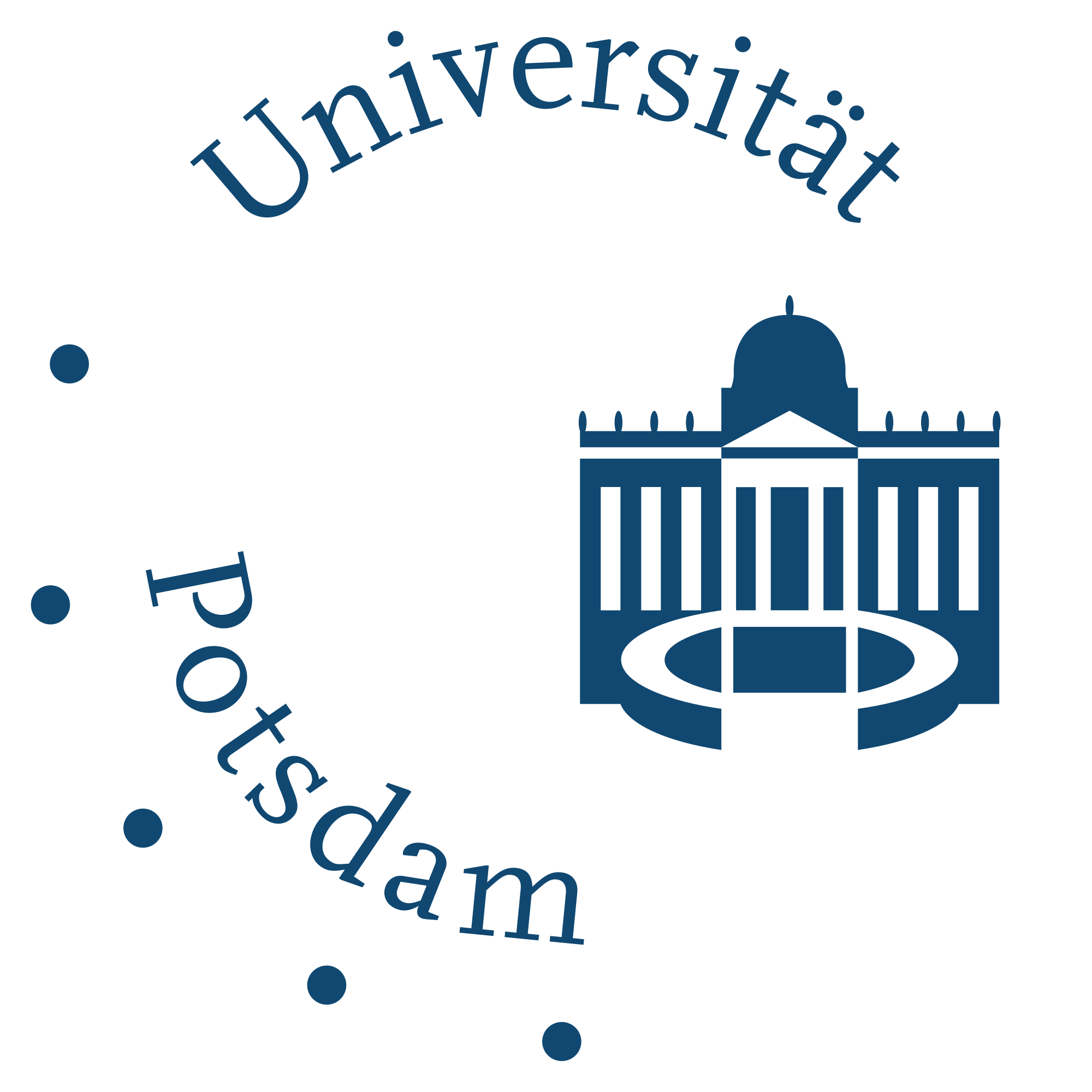 16
Textquellen
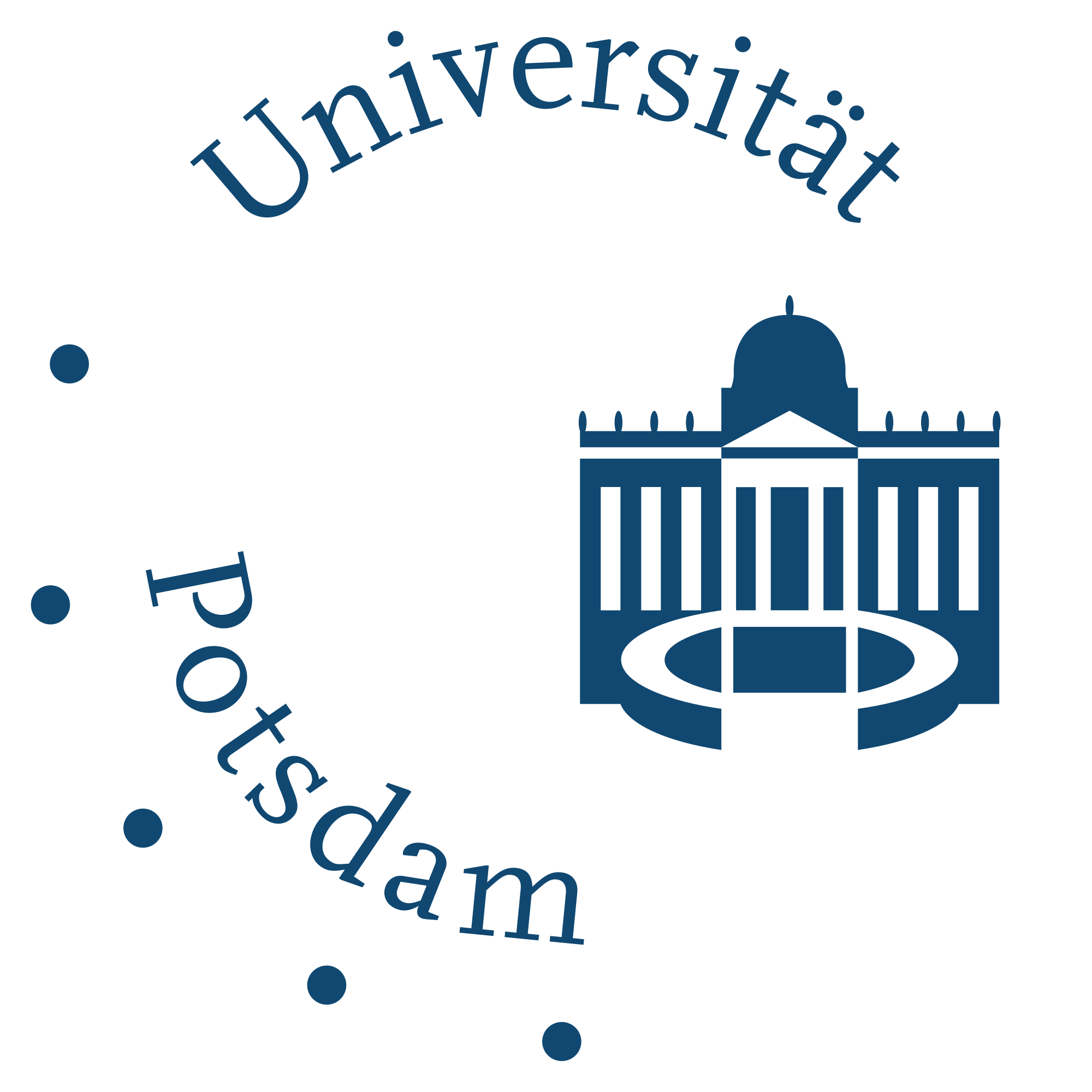 17